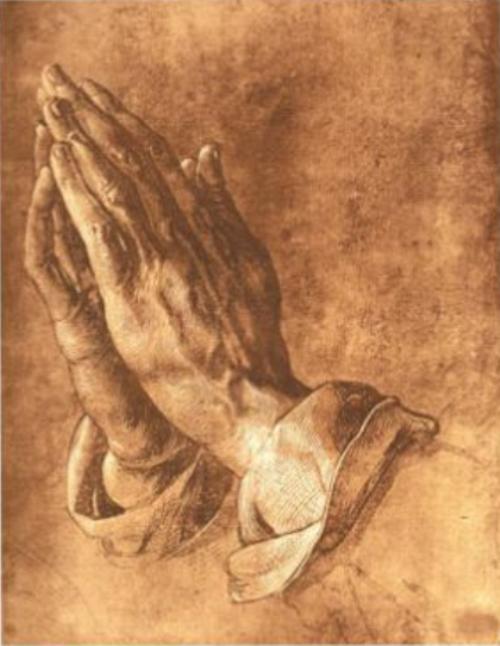 Know Him Through Prayer
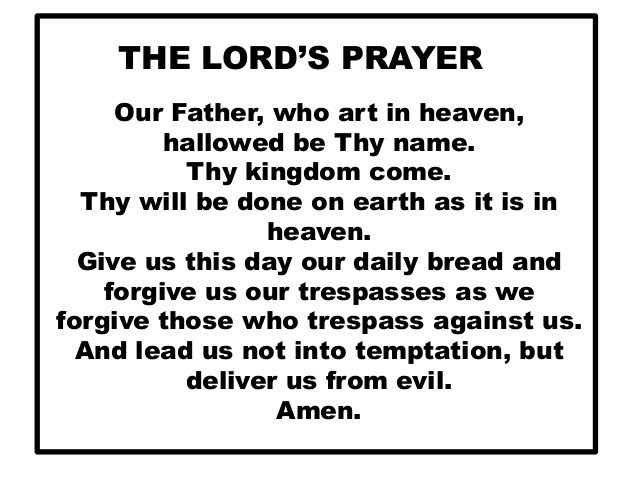 Glory Be
Glory be to the Father, and to the Son, and to the Holy Spirit; as it was in the beginning, is now, and ever shall be, world without end. 
Amen.
Amen.